Giving Students More Effective Feedback Using Electronic Mechanisms
Calvin Berggren
Texas Lutheran University
Engaging Pedagogy Conference
17 May 2017
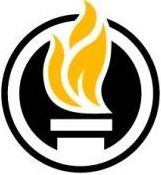 Advantages of Electronic Student Work
May allow for more immediate feedback
May allow for more effective feedback
Greatly simplifies collaboration
Provides a permanent record
Much easier to organize, search
No papers to carry around 
May save paper

– but technology can be cumbersome
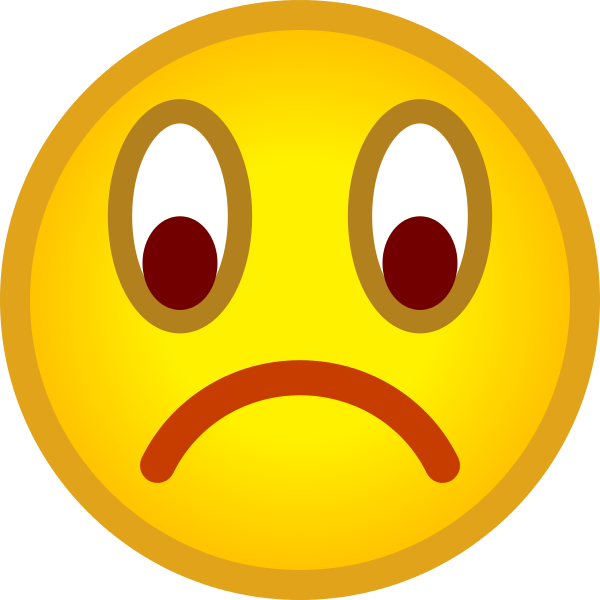 Hardware
Wacom Intuos Art Pen and Touch
Medium size
Digitizer tablet that provides pen (and touch) input to computer
Can be connected to any computer
$200
Typing or Inking in Word
Use standard comments and “Track Changes” in “Review” tab
Digitizer allows you to ink corrections and comments instead of typing them

Useful for:
Grading papers
Grading lab reports
Inking with Audio in PowerPoint
Scan exams to digitize, then export from PDF to PowerPoint
Use Office Mix add-in for PowerPoint
Allows inking and audio to be synchronized
Removes any thought of or reference to video editing
Video is also possible 
Video-like media viewed by students on web
Useful for:
Grading exams
Grading in Student’s Presence
I have staggered homework turn-in times to allow 5-15 minute block per student
I grade their assignment in front of them
There is no easier way to provide effective feedback

Useful for:
Grading assignments
Inking Live in PowerPoint
Digitizer can be used to ink slides live during lecture

Useful for:
Lecture
Cloud-based Collaboration through OneDrive
Connected to TLU account on Office 365 – www.office365.com
Tightly linked with MS Office
Full fidelity
Full power of desktop office applications
Browser-based option
Allows real-time collaboration
Removes need to pass files back and forth
Physics department uses:
Senior seminar
Reports for advanced labs